PROFESSIONAL & RELEVANT SAIs
Moving from Programmes to Workstreams
To share ideas on moving towards ‘professional and relevant SAIs workstreams
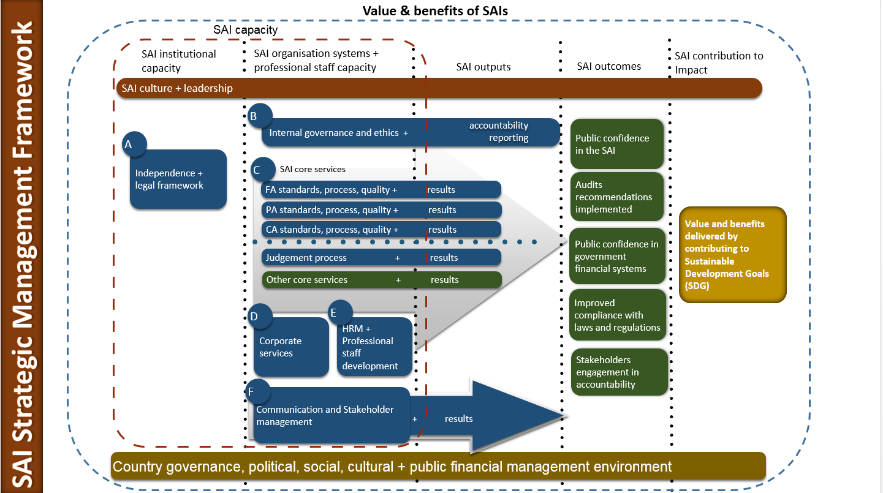 3
Where are we now ?
ISSAI Implementation Initiative (3i Programme)
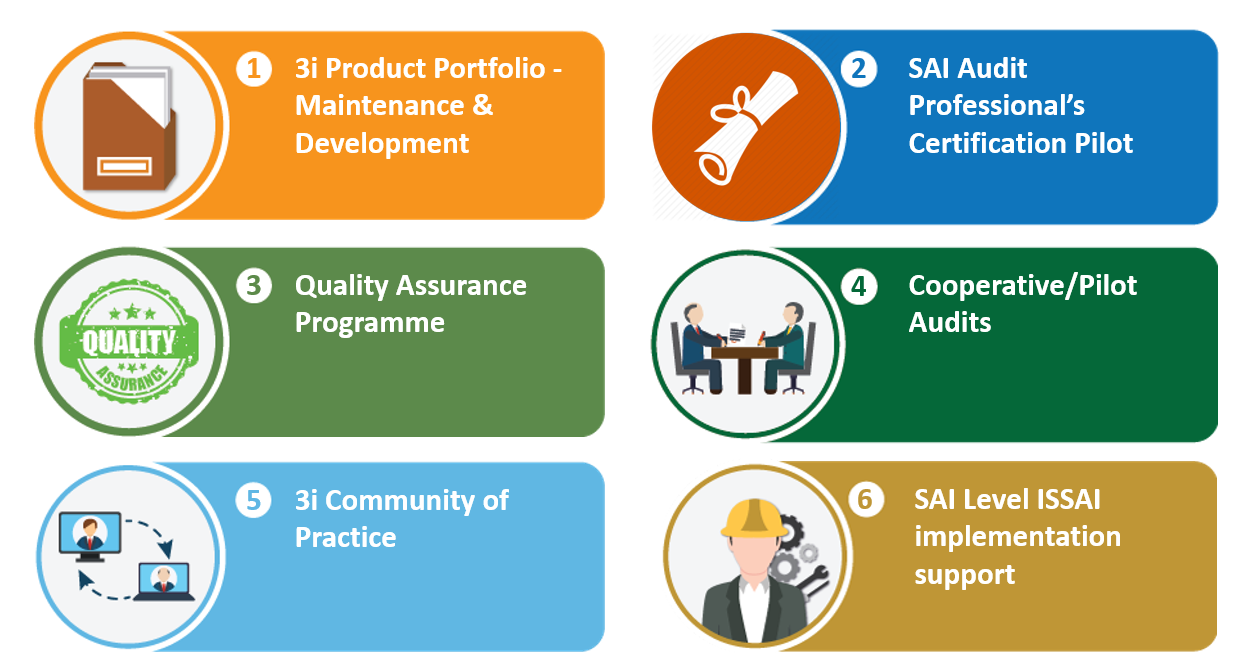 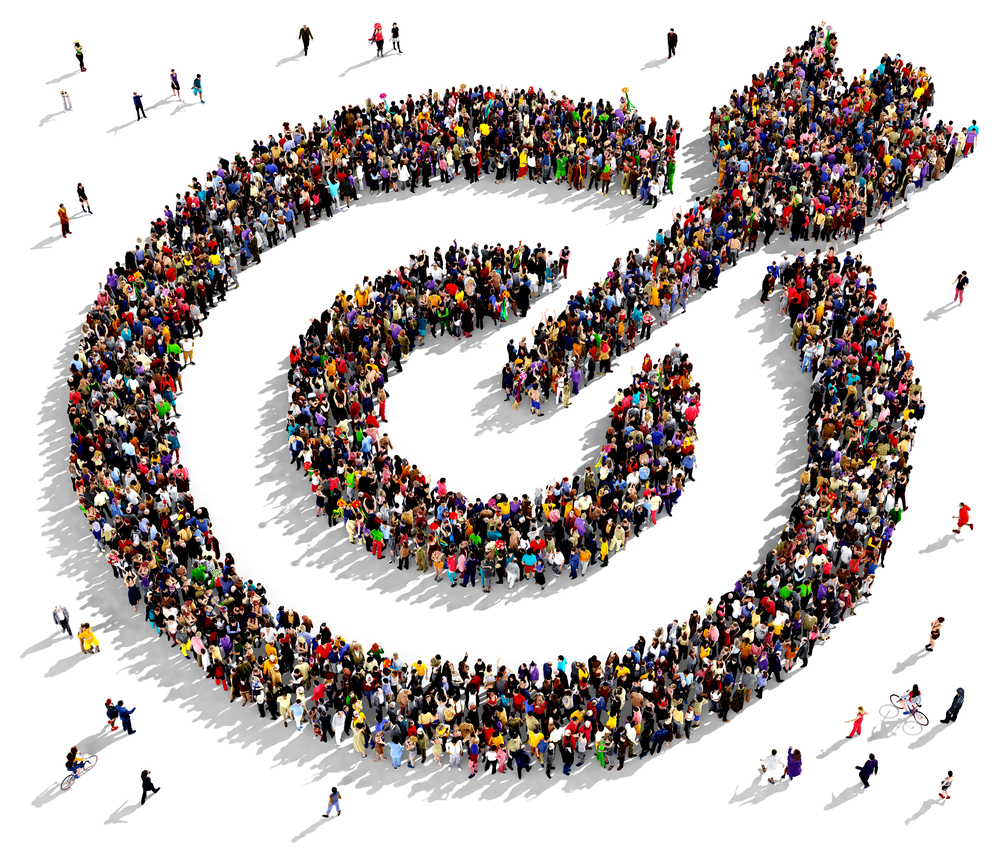 ‘SAIs move towards ISSAI compliant audit practices’
5
3i Programme so far
AUDITING SDGs PROGRAMME
7
AUDITING SDGs PROGRAMME so far
8
Enhancing eLearning Capacity so far
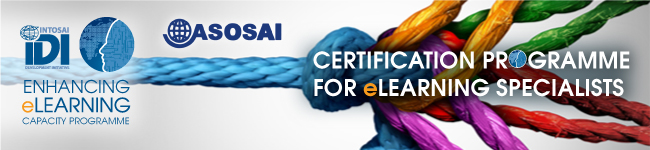 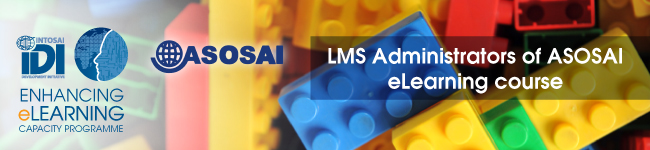 9
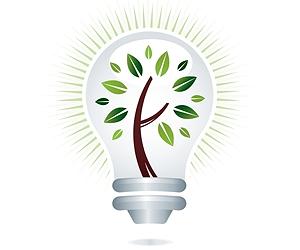 Changed SAI YOUNG LEADERS contributing to positive change in SAIs
The journey so far….
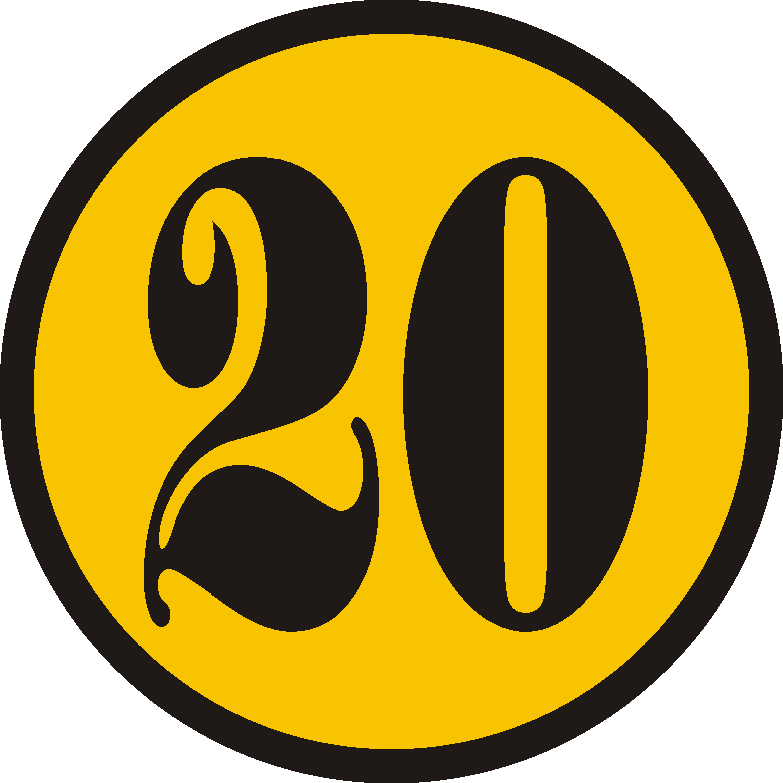 Argentina, Bhutan, Botswana, China, Cook Islands, Costa Rica, Ecuador, Estonia, Fiji, FSM Pohnpei, Finland, India, Liberia, Maldives, Malta, Samoa, South Africa, Thailand, Tonga, Zambia
A personal journey of discovery & change
11
Key Lessons Learned
Move from Programmes to Workstreams
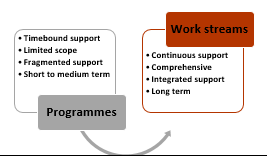 Leadership, Stakeholder engagement, learning methodology, strategic partnerships
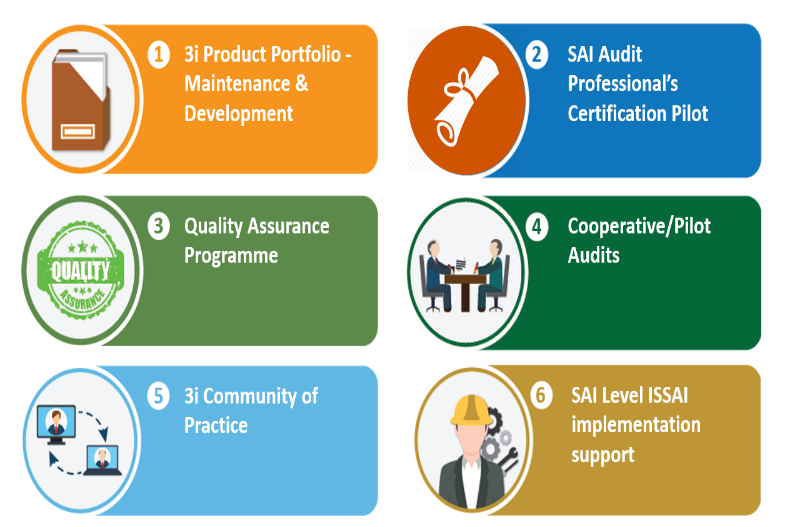 Enhance support in six focus areas
Discussion
1. Your thoughts on Professional and Relevant SAI workstreams ?
2. How can we work together to strengthen support provided in each workstream ?